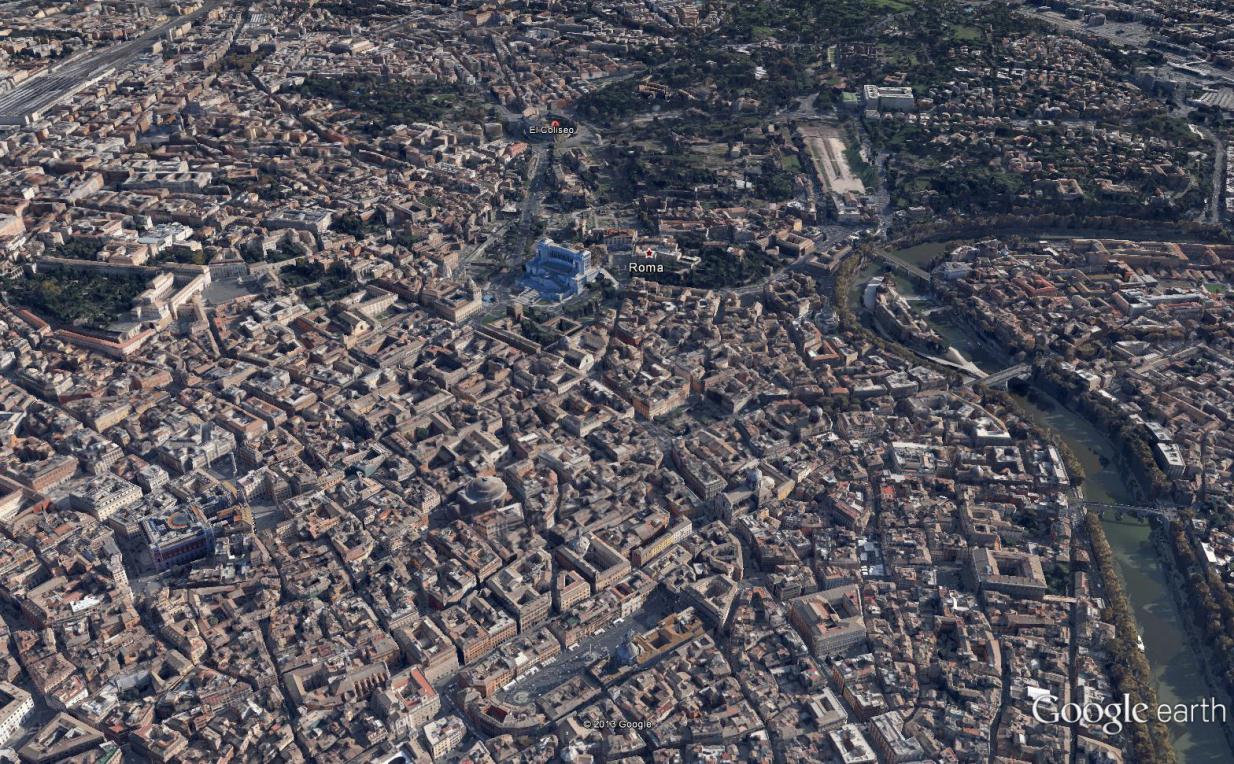 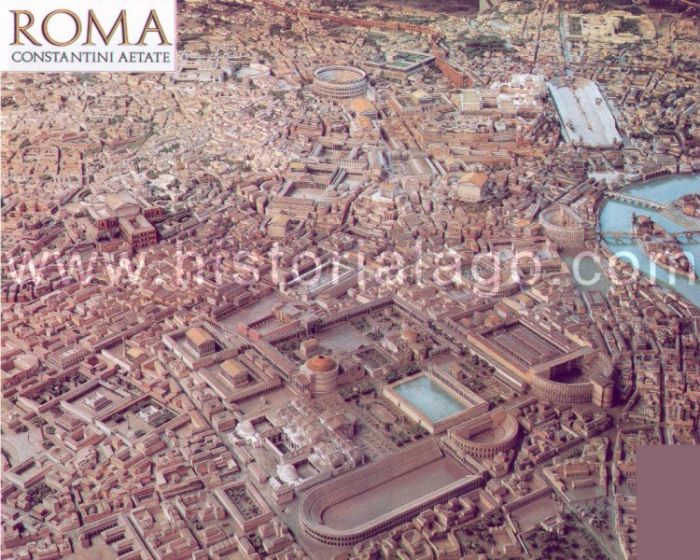 Colosseum
Mockup of the city of Roma
Circus Maximus
Tiber (Tevere)
Pantion
Stadium
Constantine, beginning 4th Century A.D.
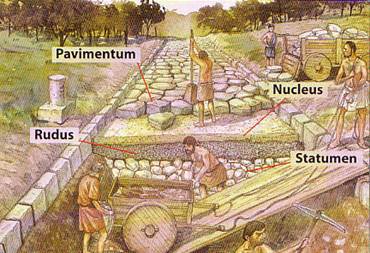 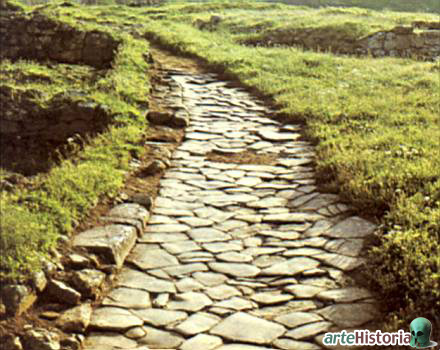 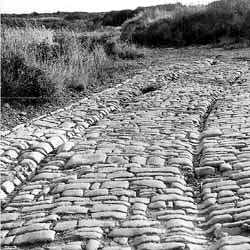 Transport network
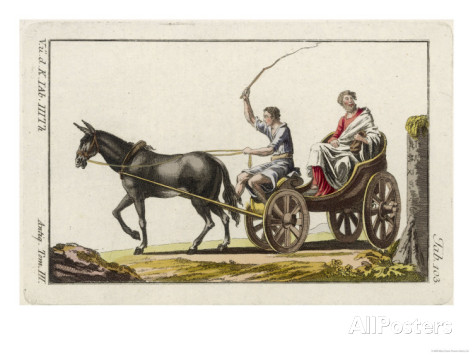 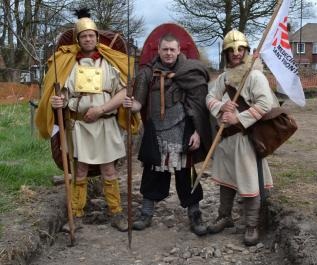 Carriage or on foot
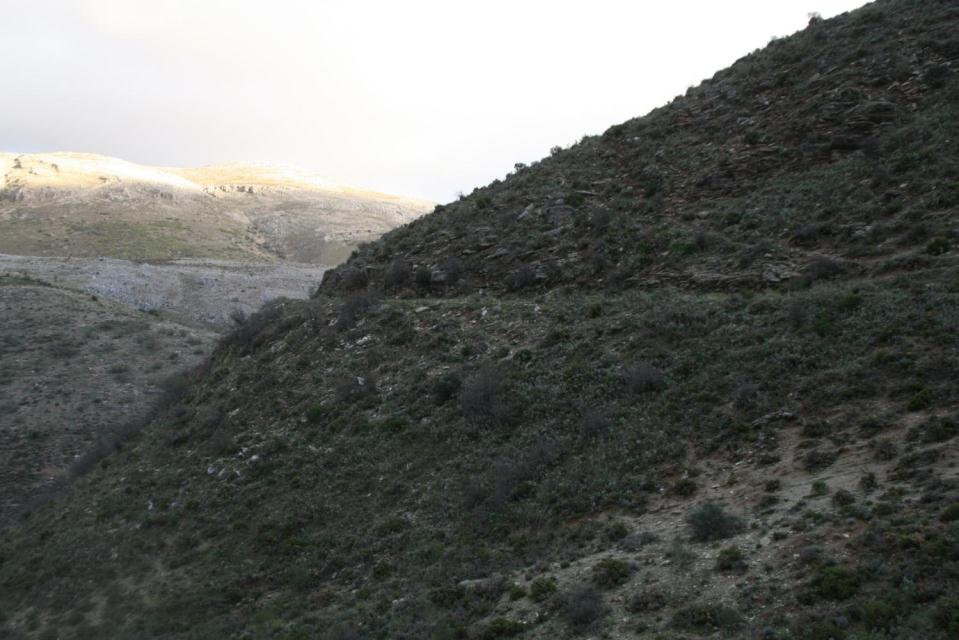 Way to Gibraltar (19th Century). Bandits (bandoleros)
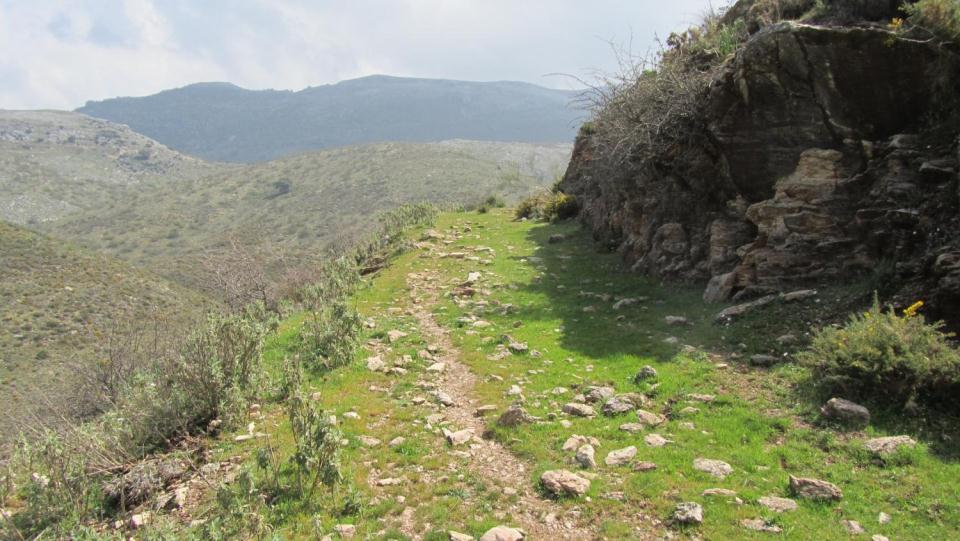 Way to Gibraltar (19th Century). Bandits (bandoleros)
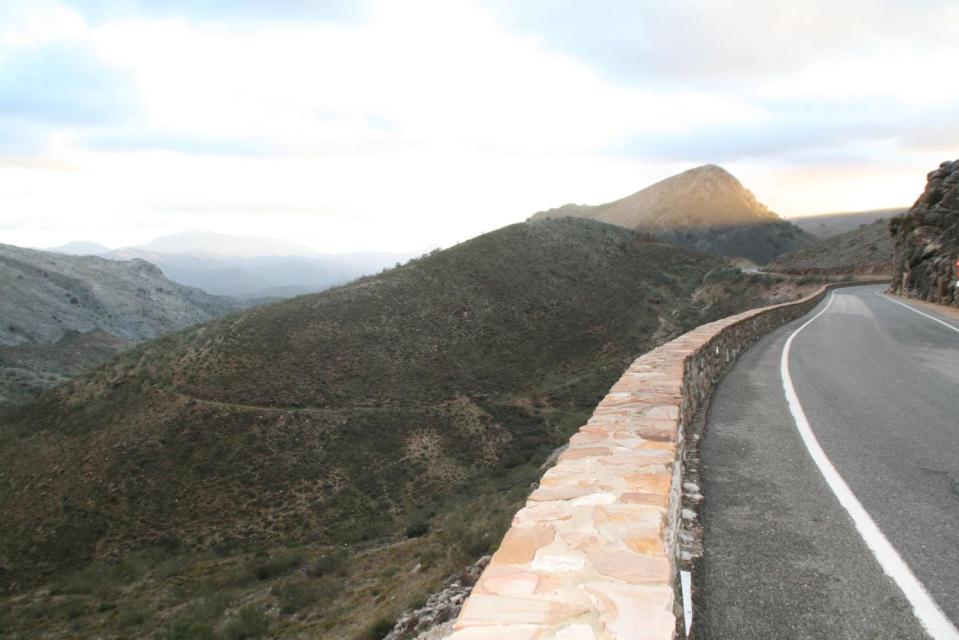 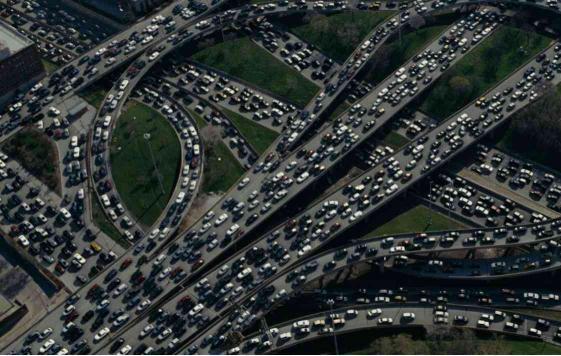 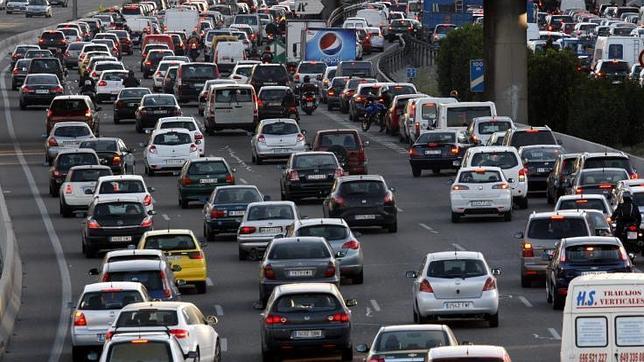 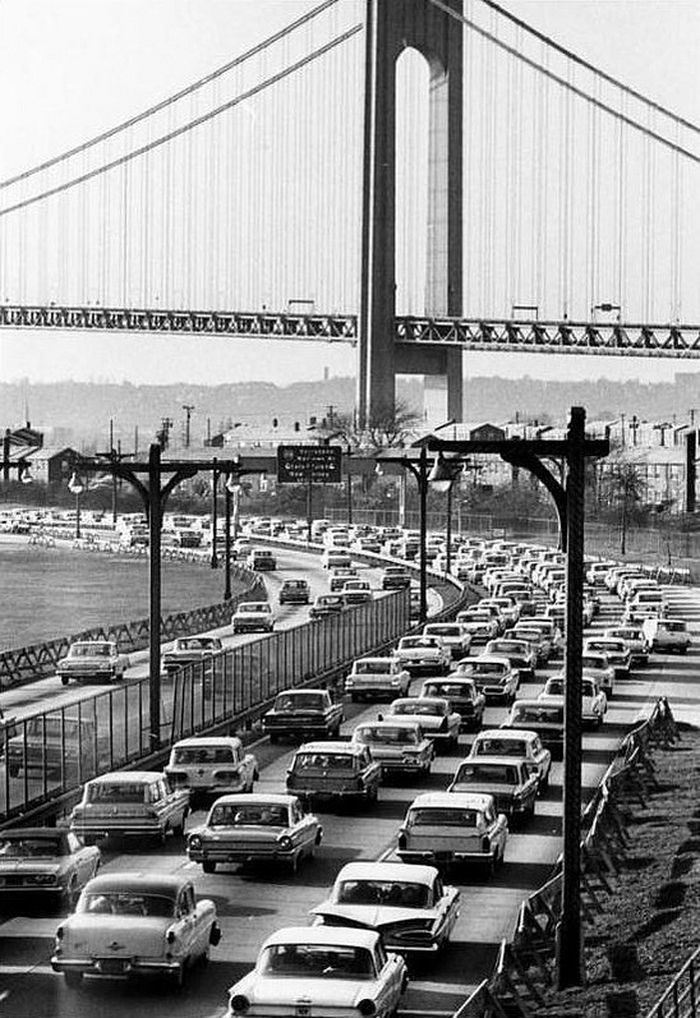 Bridge Verrazano-Narrows. 1298 m. 1964.
Marathon. New York.
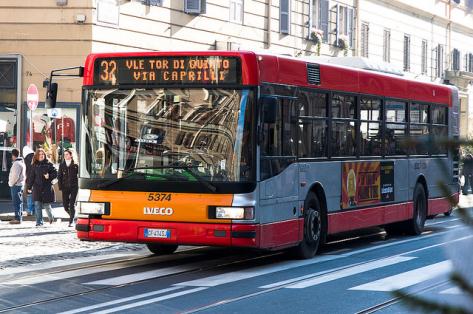 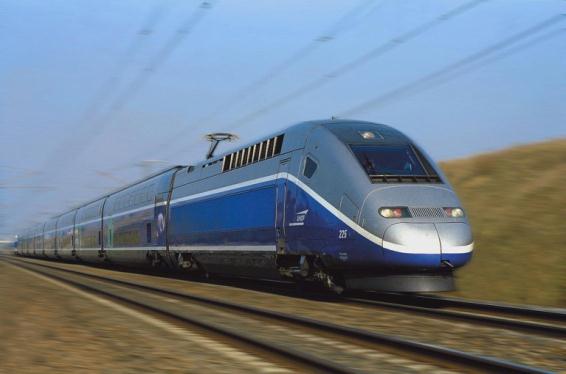 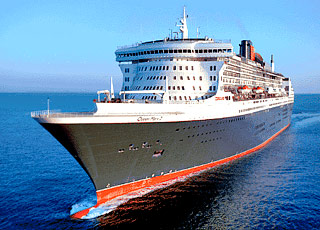 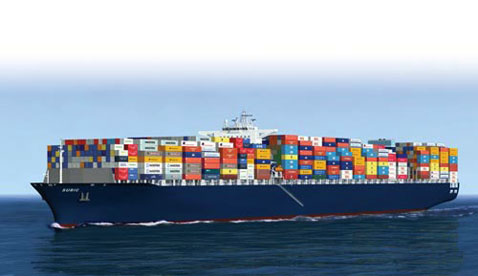 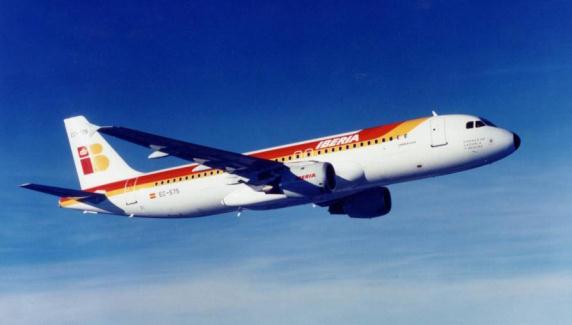 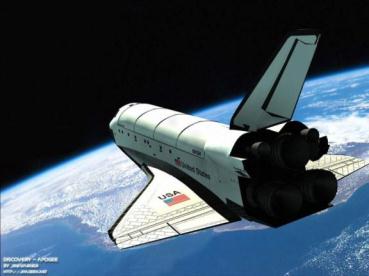